COORDINACIÓN GENERAL  DE SERVICIOS PUBLICOS MUNICIPALES                                                                                                                                                 DIRECCION DE MANTENIMIENTO DE VIALIDADES Y PAVIMENTOS                                                                                                                 INFORME SEMANAL DE ACTIVIDADES SEMANA DEL  24 DE ABRIL    AL  28  DE  ABRIL    DEL  2017
TATEPOSCO: CARR. LIBRE A ZAPOTLANEJO AL CRUCE CON C. MORELO, C. MORELOS ENTRE C. ZAPOTLANEJO Y C. HIDALGO ,C. MORELOS ENTRE C. 5 DE MAYO Y C. EUGENIO LARA.
SAN PEDRITO  : C. LOMA BONITA AL CRUCE CON  MATA REDONDA.
LAS HUERTAS: C. LIMA ENTRE C. ÁLVAREZ DEL CASTILLO Y CHIRIMOYA, C. LIMA ENTRE C. OROZCO LORETO Y MANGO.
BACHEO EN EMPEDRADO
COORDINACIÓN GENERAL  DE SERVICIOS PUBLICOS MUNICIPALES                                                                                                                                                 DIRECCION DE MANTENIMIENTO DE VIALIDADES Y PAVIMENTOS                                                                                                                 INFORME SEMANAL DE ACTIVIDADES SEMANA DEL  24 DE ABRIL    AL  28  DE  ABRIL    DEL  2017
BACHEO ASFALTO CALIENTE

 CENTRO:C. SANTOS DEGOLLADO Y 5 DE FEBRERO.
MIRAVALLE : C.SALOME PIÑA Y ARTES PLASTICAS.
FRACC REVOLUCIÓN : C. BATALLA DE TORREON, EMILIANO ZAPATA.
REAL CAMICHINES: AV. PATRIA Y C. REAL CAMICHINES
COORDINACIÓN GENERAL  DE SERVICIOS PUBLICOS MUNICIPALES                                                                                                                                                 DIRECCION DE MANTENIMIENTO DE VIALIDADES Y PAVIMENTOS                                                                                                                 INFORME SEMANAL DE ACTIVIDADES SEMANA DEL  24 DE ABRIL    AL  28  DE  ABRIL    DEL  2017
MATERIALES UTILIZADOS Y M2 REPARADOS



ASFALTO CALIENTE: 33TON
BACHEANDO UN TOTAL DE: 249 M
BACHEO EN EMPEDRADO:100 M
COORDINACIÓN GENERAL  DE SERVICIOS PUBLICOS MUNICIPALES                                                                                                                                                 DIRECCION DE MANTENIMIENTO DE VIALIDADES Y PAVIMENTOS                                                                                                                 INFORME SEMANAL DE ACTIVIDADES SEMANA DEL  24 DE ABRIL    AL  28  DE  ABRIL    DEL  2017
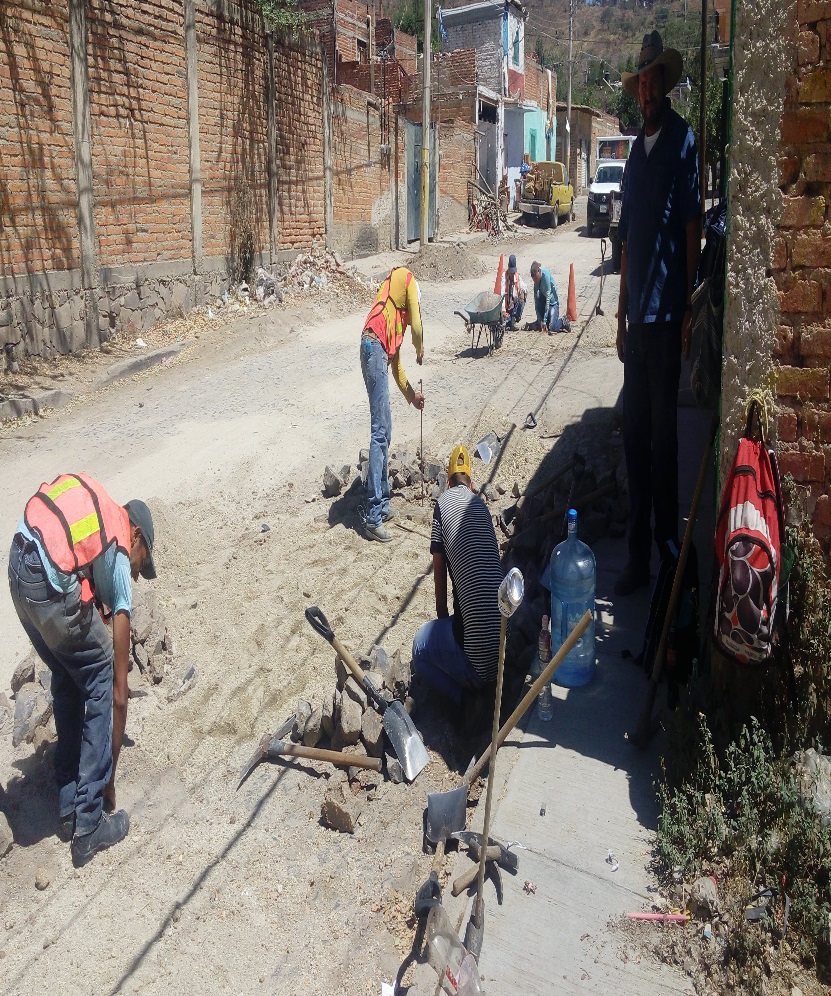 BACHEO EN EMPEDRADO
COORDINACIÓN GENERAL  DE SERVICIOS PUBLICOS MUNICIPALES                                                                                                                                                 DIRECCION DE MANTENIMIENTO DE VIALIDADES Y PAVIMENTOS                                                                                                                 INFORME SEMANAL DE ACTIVIDADES SEMANA DEL  24 DE ABRIL    AL  28  DE  ABRIL    DEL  2017
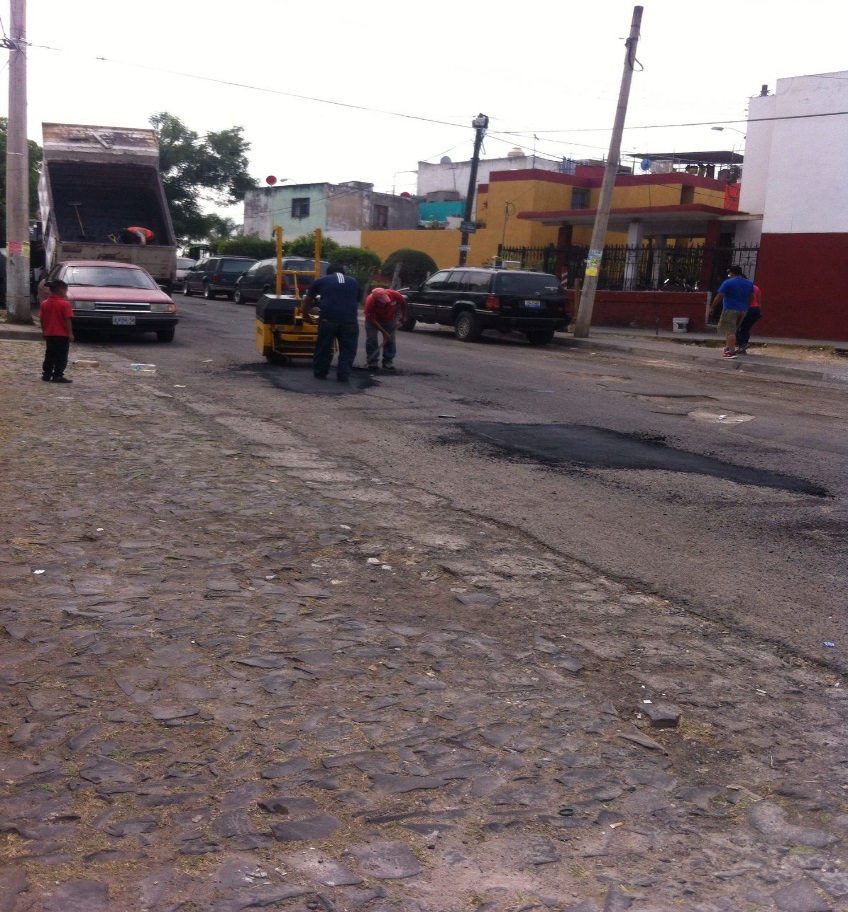 BACHEO EN ASFALTO CALIENTE